ELABORACION DE 4 NOTAS TECNICAS, 2 AFOROS VEHICULARES Y 10 AFOROS CICLISTAS AJUSTADOS PARA GESTION DE RECURSOS DE OBRAS EN EL MUNICIPIO DE SAN FRANCISCO DEL RINCON, GTO.
PRESUPUESTO DE LA OBRA con IVA : $ 186,760.00
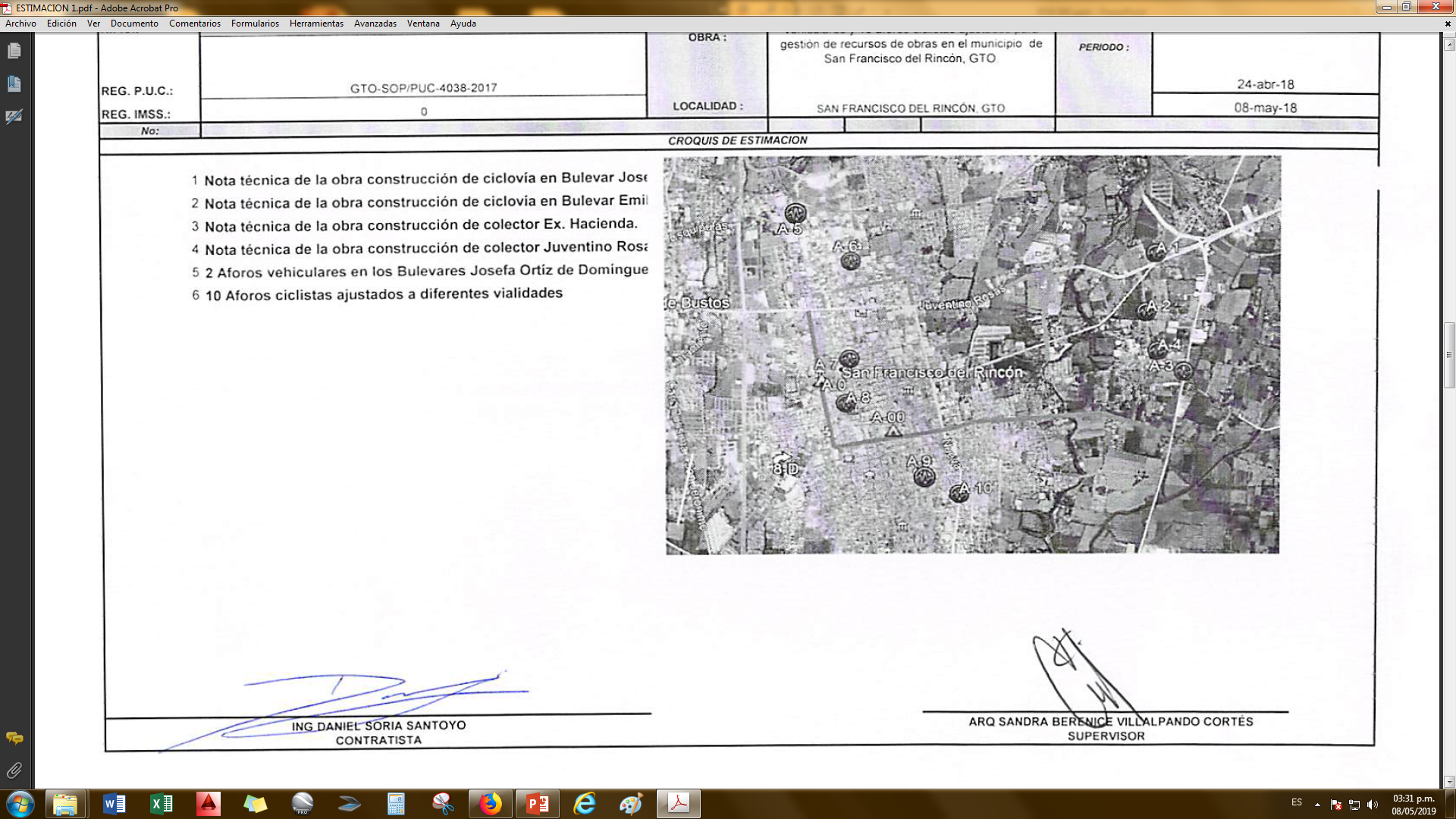 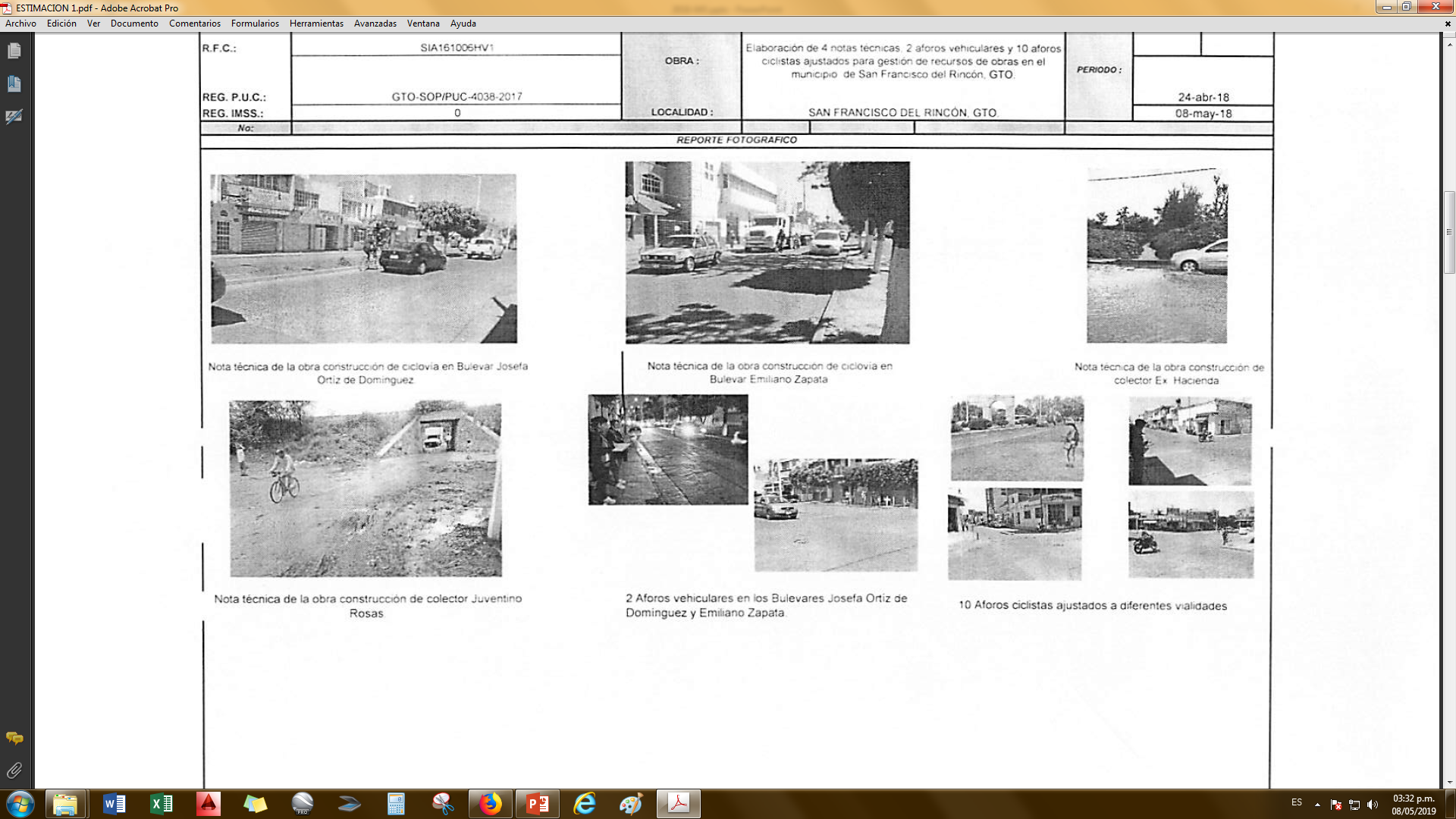 DESCRIPCION DE LOS TRABAJOS

ELABORACION DE 4 NOTAS TECNICAS.
ELABORACION DE 2 AFOROS VEHICULARES.
ELABORACION DE 10 AFOROS CICLISTAS.
SAN FRANCISCO DEL RINCÓN, GTO.
1 DE 1